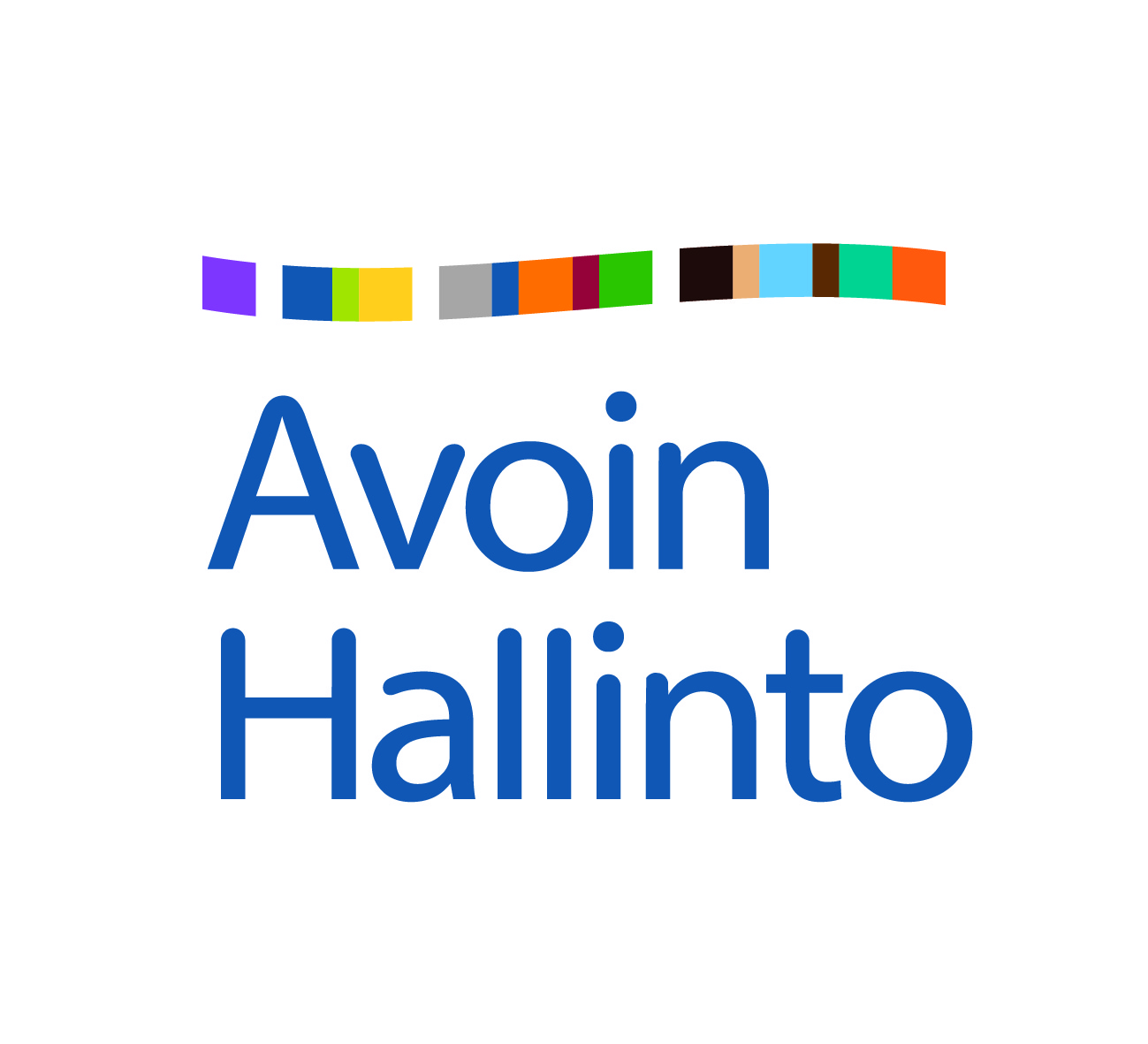 OSA 2 - klo 13.30 Pöytäkeskustelut 
Vanhuusneuvostojen ja kansalaisjärjestöjen kumppanuusrooli 

Ohje: Kirjatkaa ensin kukin omaan paperiinne ja sitten yhteisen keskustelun jälkeen keskeisimmät yhteiset johtopäätökset isoon (A3-kokoiseen) yhteiseen paperiin.